Амбијент - сценски простор: 
Израда маски
Маска је предмет којим се човјек маскира, односно сакрива лице или неки његов дио.
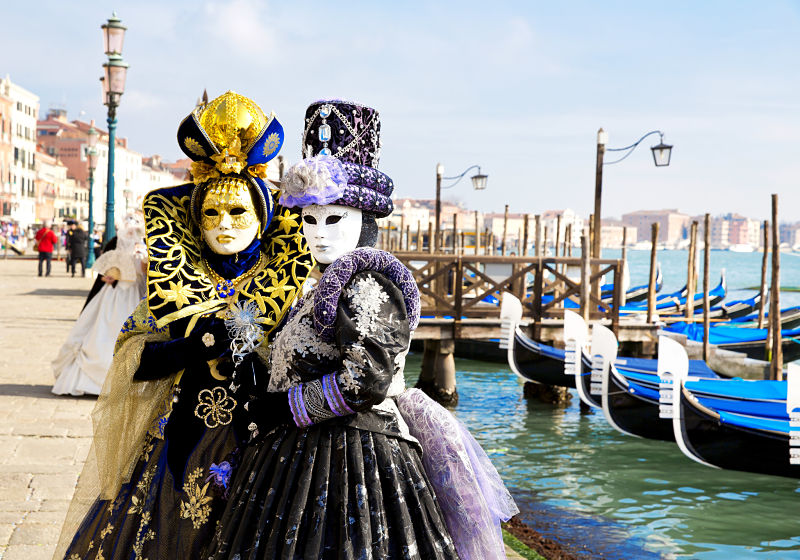 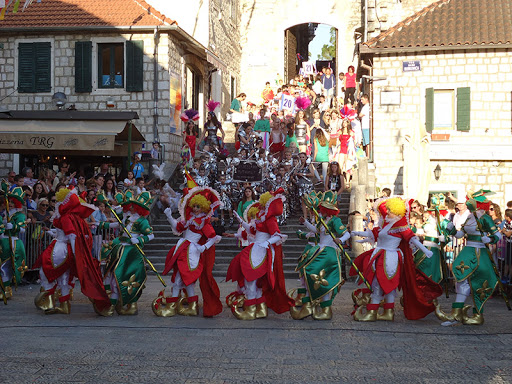 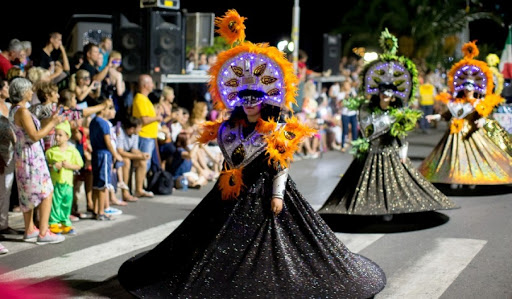 Присјетите се лектира, разних бајки, басни....
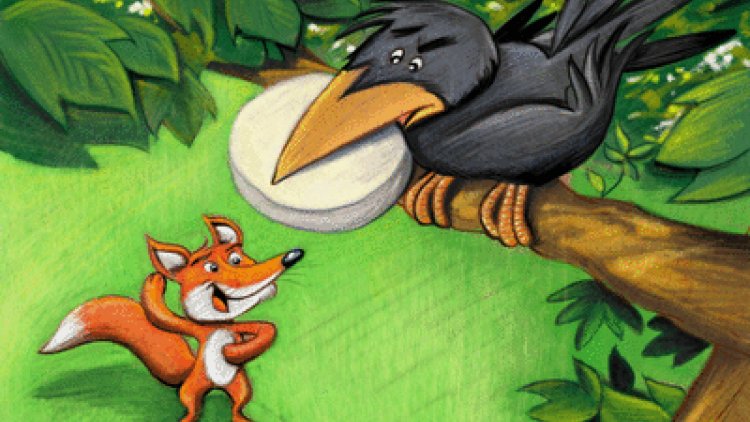 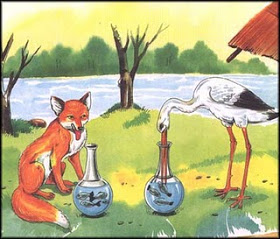 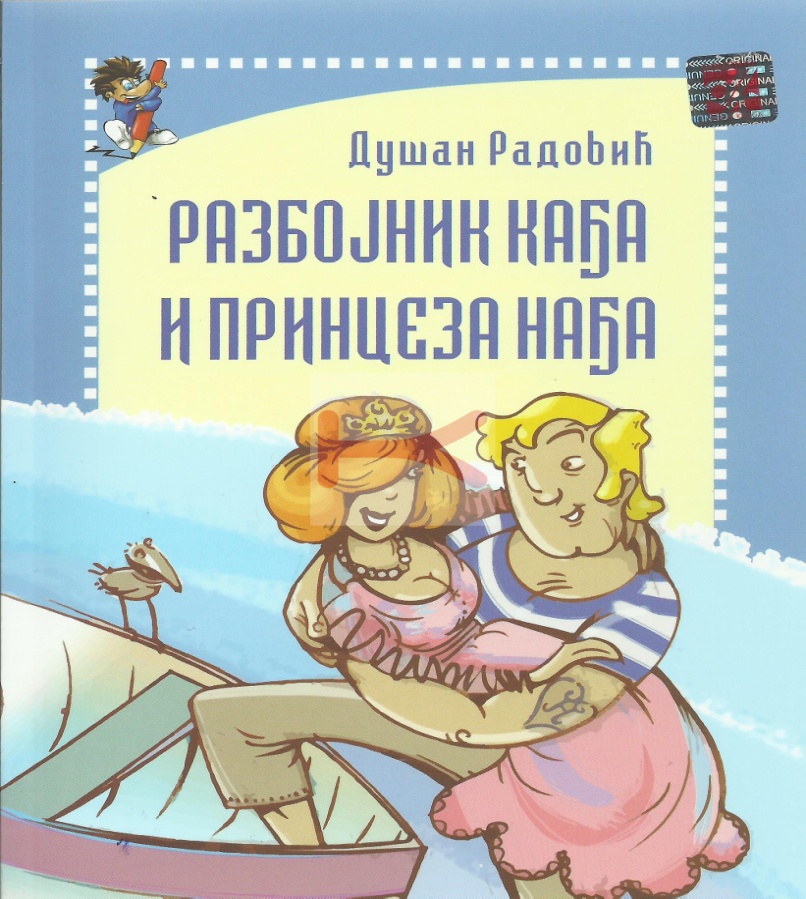 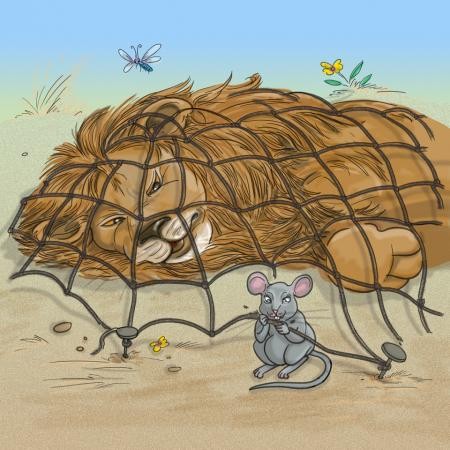 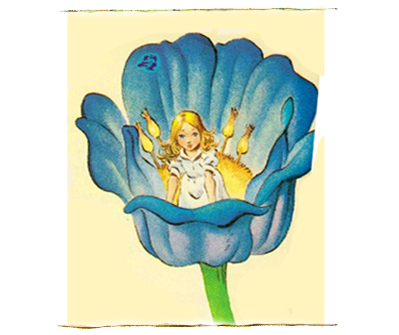 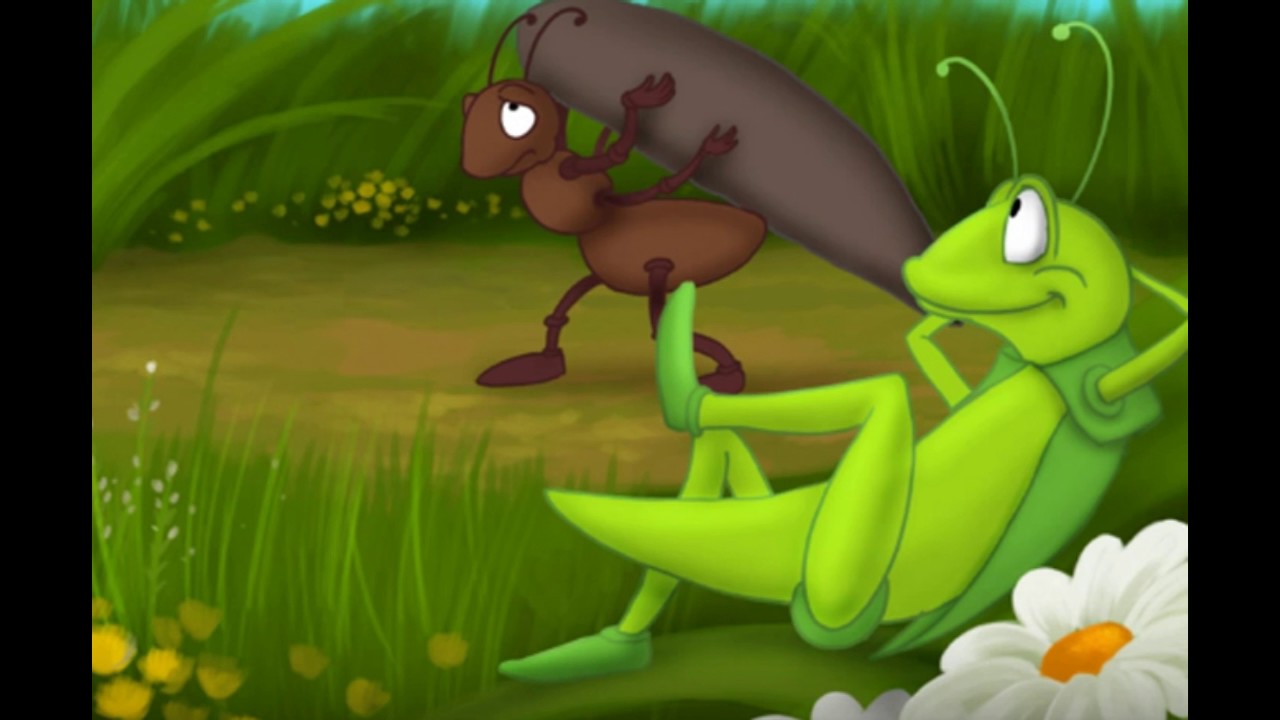 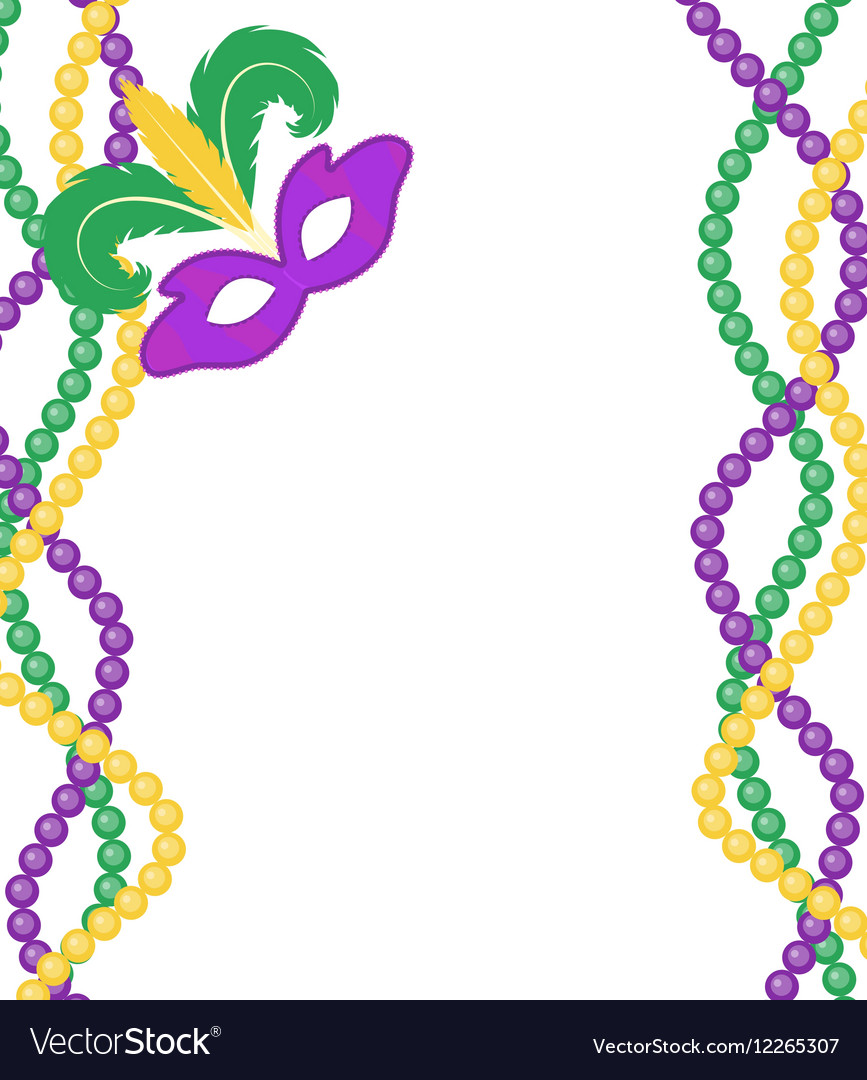 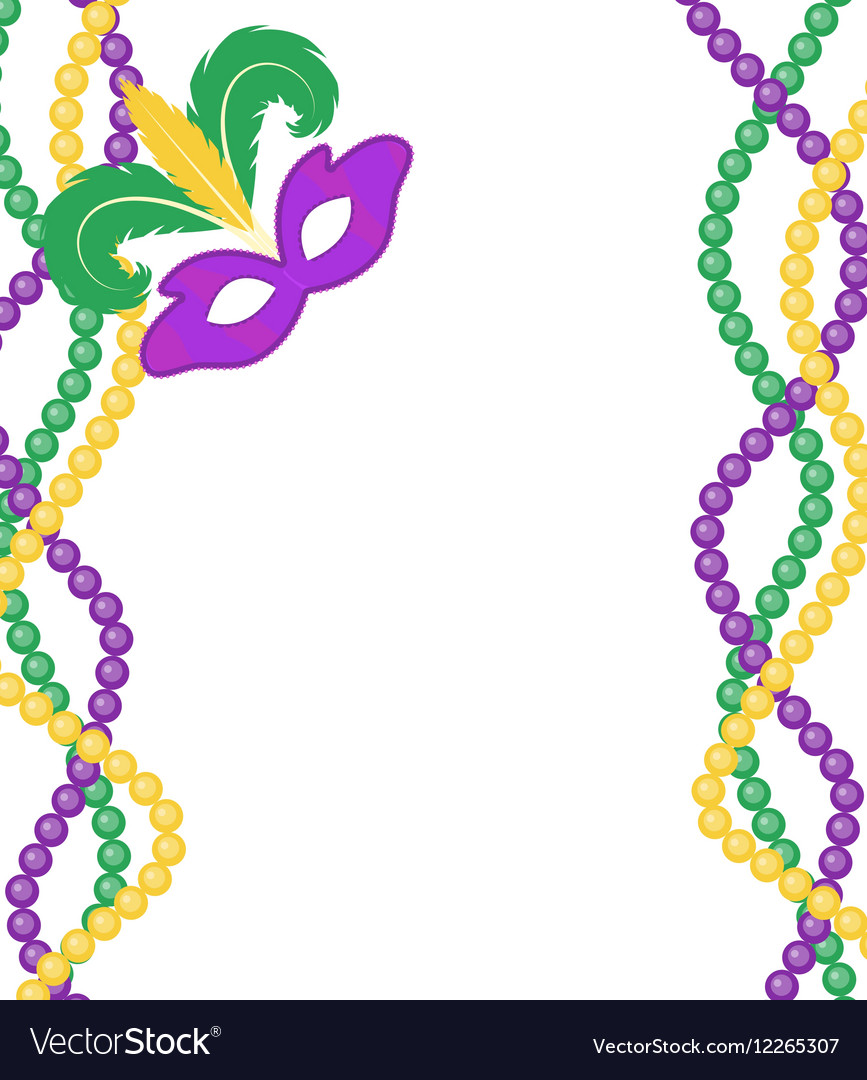 Задатак за самосталан рад:

Направите маску лика из ваше омиљене приче.
Маскенбал може да почне!
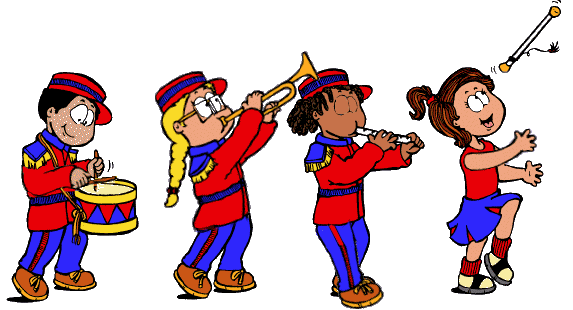